LATVIJA
2024. GADA 3. UN 4. DECEMBRIS
Svarīgi jauno ES Ārstnieciskās barības regulas elementi

3. lekcija
LATVIJA, 2024. GADA 3. UN 4. DECEMBRIS
ES tiesiskais regulējums attiecībā uz veterinārajām zālēm/ārstniecisko barību
Regula (ES) 2019/4 par ārstniecisko barību
Regula (ES) 2019/6 par veterinārajām zālēm
Kopīgi noteikumi - Veterinārā recepte
Kopīgi noteikumi
ZĀĻU IEVADĪŠANA AR BARĪBU VAI ŪDENI
Regula (ES) 2019/4 (MF)
Regula (ES) 2019/6 (VMP) un Komisijas Deleģētā regula (ES) 2024/1159
[Speaker Notes: Tāpēc deleģētais akts par perorāli lietojamām zālēm attiecas uz veterinārajām zālēm, ko ievada iekšķīgi, iejaucot barībā vai pievienojot barībai, un uz veterināro zāļu iejaukšanu dzeramajā ūdenī vai šķidrajā barībā, ko veic dzīvnieku turētājs. Tā nebūtu jāpiemēro veterināro zāļu iejaukšanai barībā, ko veic barības apritē iesaistītie uzņēmēji neatkarīgi no tā, vai tie darbojas barības ražotnē, ar mobilo barības maisītāju vai saimniecības barības maisītāju, uz ko attiecas Regula (ES) 2019/4. 

f) “mobilais barības maisītājs” ir barības apritē iesaistīts uzņēmējs, kuram ir barības uzņēmums, kurā ir īpaši aprīkots transportlīdzeklis ārstnieciskās barības izgatavošanai; g) “saimniecības barības maisītājs” ir barības apritē iesaistīts uzņēmējs, kas izgatavo ārstniecisko barību lietošanai tikai savā saimniecībā;]
Antimikrobiālo veterināro zāļu lietošana
ES tiesiskais regulējums:  Regula (ES) 2019/4 par ĀRSTNIECISKO BARĪBU (AB)
Ārstnieciskās barības lietošanas principi
Aizliegums profilakses nolūkos lietot ārstniecisko barību, kas satur antimikrobiālos līdzekļus. 
Prasība diagnosticēt slimību pirms obligātās ārstnieciskās barības izrakstīšanas.
Ārstēšanas ilguma un receptes derīguma ierobežojums.
Samazināt jebkādu potenciālu sinerģiju starp barības zāļu pārneses atliekām un antimikrobiālās rezistences rašanos.
Ārstnieciskās barības ražošanas kvalitātes uzlabošanas pasākumi (precīzāka dozēšana), lai izvairītos no subterapeitiskas iedarbības. 
Maksimālais krusteniskās kontaminācijas līmenis 24 antimikrobiālajām aktīvajām vielām barībā, kas nav mērķbarība.
Sistemātiskas profilakses aizliegums
Kopīgi noteikumi - Veterinārā recepte
Kopīgi noteikumi
Veterinārās receptes saistībā ar ārstniecisko barību (1/2)
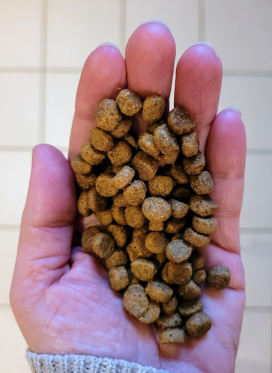 Regula (ES) 2019/4
16. pants
Ārstnieciskajai barībai (dzīvnieku barībai, ko barības apritē iesaistītais uzņēmējs sajauc ar zālēm) ir nepieciešams: 

veterinārā recepte

to var izsniegt tikai pēc dzīvnieku klīniskās pārbaudes vai cita pienācīga veselības stāvokļa novērtējuma

tikai attiecībā uz diagnosticētām slimībām (izņemot vakcīnas un pretparazītu līdzekļus)
Jāuzmanās, ja lieto kopā ar citām zālēm!
[Speaker Notes: 1. Ārstniecisko barību piegādā dzīvnieku turētājiem:
a) ja tie uzrāda ārstnieciskajai barībai izrakstīto veterināro recepti, un, gadījumā, ja barību izgatavo saimniecības barības maisītāji, tiem ir šāda recepte; un
b) ievērojot 2. līdz 10. punktā paredzētos nosacījumus.

2. Veterināro recepti ārstnieciskajai barībai izsniedz tikai pēc tam, kad veterinārārsts ir veicis klīnisku izmeklēšanu vai citādi pienācīgi novērtējis dzīvnieka vai dzīvnieku grupas veselības stāvokli, un tikai diagnosticētai slimībai.

3. Atkāpjoties no 2. punkta, ārstnieciskajai barībai, kura satur imunoloģiskas veterinārās zāles, var izsniegt veterināru recepti arī tad, ja nav diagnosticētas slimības.

4.  Atkāpjoties no 2. punkta, ja nav iespējams apstiprināt diagnosticētas slimības esamību, ārstnieciskajai barībai, kas satur pretparazītu līdzekļus bez antimikrobiālas iedarbības, var izsniegt veterināru recepti, pamatojoties uz
 informāciju par parazītu invadēšanās statusu dzīvniekā vai dzīvnieku grupā.]
Kopīgi noteikumi - Veterinārā recepte
Kopīgi noteikumi
Veterinārās receptes saistībā ar ārstniecisko barību (2/2)
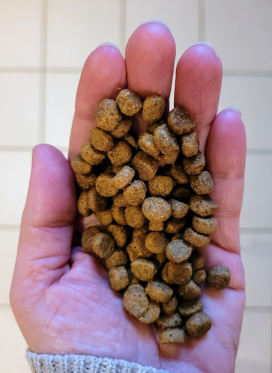 Regula (ES) 2019/4
16. pants
Uzskaitvedība: Veterinārās receptes 5 gadus glabā lopbarības ražotne un veterinārārsts, kas izraksta receptes, un dzīvnieku turētājs
1 recepte = 1 veterinārā procedūra 
Maksimālais ārstēšanas ilgums: 2 nedēļas antibiotikām, 1 mēnesis citām zālēm

Receptes derīgums: ne vairāk kā 5 dienas barībai ar antimikrobiāliem līdzekļiem, ne vairāk kā 3 nedēļas citām zālēm produktīvajiem dzīvniekiem, pārējiem – 6 mēneši
[Speaker Notes: 6. Ārstnieciskajai barībai izrakstītajā veterinārajā receptē norāda V pielikumā minēto informāciju. Ārstnieciskajai barībai izrakstītās veterinārās receptes oriģinālu glabā izgatavotājs vai attiecīgā gadījumā barības apritē iesaistītais
uzņēmējs, kas piegādā ārstniecisko barību dzīvnieku turētājam. Veterinārārsts vai 5. punktā minētais speciālists, kas izsniedz recepti, un produktīvo vai kažokzvēru turētājs glabā ārstnieciskajai barībai izrakstītās veterinārās receptes kopiju.uzņēmējs, kas piegādā ārstniecisko barību dzīvnieku turētājam. Oriģinālu un kopijas glabā piecus gadus no izdošanas dienas.

7. Ārstniecisko barību, kas saņemta pēc vienas ārstnieciskajai barībai izrakstītas veterinārās receptes, nelieto vairāk kā vienai ārstēšanas reizei, bet tas neattiecas uz ārstniecisko barību neproduktīvajiem dzīvniekiem, izņemot kažokzvērus.
Ārstēšanas ilgums atbilst barībā iestrādāto veterināro zāļu aprakstam, un, ja ārstēšanās ilgums nav norādīts, tas nepārsniedz vienu mēnesi vai tādas ārstnieciskās barības gadījumā, kas satur
antibiotiskas veterinārās zāles, – divas nedēļas.

8. Ārstnieciskajai barībai izrakstīta veterinārā recepte ir derīga ne ilgāk kā sešus mēnešus no tās izsniegšanas dienas attiecībā uz neproduktīvajiem dzīvniekiem, izņemot kažokzvērus, un trīs nedēļas attiecībā uz produktīvajiem dzīvniekiem un
kažokzvēriem. Ja tā ir ārstnieciskā barība, kas satur antimikrobiālās veterinārās zāles, recepte ir derīga ne ilgāk kā piecas dienas no tās izsniegšanas dienas.

9.  Veterinārārsts, kas izsniedz veterināro recepti ārstnieciskajai barībai, pārliecinās, ka no veterināriem apsvērumiem minēto zāļu lietošana mērķdzīvniekiem ir pamatota.  Turklāt veterinārārsts nodrošina, ka attiecīgo veterināro zāļu ievadīšana
nav neapvienojama ar citu ārstēšanu vai lietošanu un ka nav kontrindikāciju vai mijiedarbības, lietojot vairāku veidu zāles. Veterinārārsts jo īpaši neizraksta
ārstniecisko barību ar vairāk kā vienām veterinārajām zālēm, kas satur antimikrobiālos līdzekļus.

10. Ārstnieciskās barības veterinārā recepte:
a) atbilst veterināro zāļu aprakstam, izņemot veterinārās zāles, ko 
paredzēts lietot saskaņā ar Regulas (ES) 2019/6 112., 113. vai
 114. pantu;
b) satur norādi par to, kāda veterināro zāļu dienas deva iestrādājama tādā ārstnieciskās barības 
daudzumā, kas nodrošina, ka mērķdzīvnieks uzņem šo dienas devu, ņemot vērā, ka slimiem dzīvniekiem barības uzņemšanas daudzums var
atšķirties no normālas dienas devas;
c) nodrošina, ka ārstnieciskā barībai, kas satur veterināro zāļu devu, atbilst vismaz 50 %
dienas barības devas sausnā un ka atgremotājiem veterināro zāļu dienas devā iekļauj
vismaz 50 % papildbarības, izņemot minerālbarību;
d) satur norādi par aktīvo vielu iestrādājamo procentuālo daudzumu, kas aprēķināts, pamatojoties uz attiecīgajiem parametriem.

11.  Veterinārās receptes ārstnieciskajai barībai, kas izsniegtas saskaņā ar 2., 3. un 4. punktu, atzīst visā Savienībā.

12. Komisija ar īstenošanas aktiem var noteikt paraugu V pielikumā 
paredzētās informācijas sniegšanai. Minētais paraugs ir pieejams arī elektroniskā veidā. Minētos īstenošanas aktus
 pieņem saskaņā ar 21. panta 2. punktā minēto procedūru.]
Deleģētā regula (ES) 2024/1159 par perorālu ievadīšanu
Nosaka noteikumus, kas nodrošina, ka iedarbīgi un droši tiek lietotas veterinārās zāles, par kurām piešķirta atļauja un kuras izrakstītas perorālai ievadīšanai veidos, kas nav ievadīšana ar ārstniecisko barību, un kuras produktīvajiem dzīvniekiem ievada dzīvnieku turētājs
Lai izvairītos no iedarbīguma samazināšanās, rezistences attīstības, piesārņojuma 

Attiecas uz veterinārajām zālēm, ko dzīvnieka īpašnieks iejauc dzeramajā ūdenī, barībā vai izkaisa uz barības. Neattiecas uz ārstniecisko barību (arī tad, ja to sajauc ar mobilo maisītāju, ko barības ražošanas uzņēmējs veic saimniecībā). 

Veterinārārstiem ir svarīga loma - pirms zāļu izrakstīšanas viņiem ir jāizvērtē aprīkojums, suga, situācija saimniecībā utt. Tāpat viņi īpašniekam sniedz konsultāciju par pareizu dozēšanu un utilizāciju. 

Dzīvnieku turētājiem ir svarīga loma: pareizi jāuzglabā, jāsagatavo, jānodrošina ar piemērotu aprīkojumu, lai ievadītu un likvidētu atlikumus. Pārliecinieties, ka barība/ūdens ir piemērots. Pārliecinieties, ka nav piesārņojuma.
[Speaker Notes: PAPILDU SLAIDI, KO IZMANTOT, JA RODAS JAUTĀJUMI PAR PERORĀLI LIETOJAMĀM ZĀLĒM


Salīdzinājumā ar individuālo ārstēšanu, ārstējot ar perorāli lietojamām zālēm, ir lielāks risks, ka tās nebūs iedarbīgas. Tātad šie papildu noteikumi ir paredzēti, lai nepieļautu, ka izstrādājumi zaudē iedarbīgumu, izvairītos no rezistences veidošanās un izplatīšanās, kā arī lai novērstu piesārņojumu vai netīšu lietošanu sugām, kas nav mērķsugas, cilvēkiem vai izplatīšanos vidē. 
Tas attiecas uz visām perorāli lietojamām zālēm, izņemot ārstniecisko barību, ko sajauc barības ražošanas uzņēmējs. Šī regula attiecas uz atļautām un izrakstītām veterinārajām zālēm, ko perorāli ievada dzeramajā ūdenī, iejauc barībā vai ievada uz barības virsmas tieši pirms izbarošanas un ko dzīvnieku turētājs ievada produktīvajiem dzīvniekiem
Veterinārārstam šeit ir izšķiroša loma: pirms zāļu izrakstīšanas viņam ir jāpārzina situācija saimniecībā, aprīkojums, barība utt., lai būtu skaidrs, ka veterinārās zāles var efektīvi lietot. Viņiem arī jākonsultē dzīvnieka īpašnieks par to, kā utilizēt atlikušās zāles vai tās izņemt no lietošanas. 
- Ja veterinārās perorāli lietojamās zāles tiek iejauktas cietajā barībā, dzīvnieki, iespējams, sacensties par vienu un to pašu barību un var rasties nepietiekamas un pārmērīgas devas risks.  Tas ir īpaši svarīgi attiecībā uz antimikrobiāliem un pretparazītu līdzekļiem, jo tas var izraisīt rezistenci pret antimikrobiāliem un pretparazītu līdzekļiem. Tādēļ antimikrobiālu vai pretparazītu līdzekļu izrakstīšana un perorāla cietajā barībā iejauktu vai uz tās uzkaisītu zāļu došana ir pieļaujama tikai tad, ja dzīvniekus baro individuāli vai ja veterināro zāļu uzņemšanu atsevišķiem dzīvniekiem var efektīvi kontrolēt nelielā dzīvnieku grupā.]
Deleģētā regula (ES) 2024/1159 par perorālu ievadīšanu
Nosaka noteikumus, kas nodrošina, ka iedarbīgi un droši tiek lietotas veterinārās zāles, par kurām piešķirta atļauja un kuras izrakstītas perorālai ievadīšanai veidos, kas nav ievadīšana ar ārstniecisko barību, un kuras produktīvajiem dzīvniekiem ievada dzīvnieku turētājs
Antibiotikas vai pretparazītu līdzekļus cietajā barībā drīkst iejaukt tikai tad, ja dzīvniekus baro atsevišķi, vai  nelielai dzīvnieku grupai. Dalībvalstis var ierobežot šo izmantošanu tikai attiecībā uz individuāli barotiem dzīvniekiem (ja tas nekaitē dzīvnieku veselībai vai labturībai). Dzīvnieku grupām zāles var dot iejauktas dzeramajā ūdenī. 

IZŅĒMUMS - Ja ārstnieciskā barība nav pieejama vai gaida piegādi, ūdensdzīvniekiem paredzētus antimikrobiālos un pretparazītu līdzekļus ir ļauts iejaukt barībā, tādējādi nodrošinot visu dzīvnieku ārstēšanu.

Nav atļauts vienlaikus lietot vairākus antimikrobiālos līdzekļus

Tikai pēc veterinārārsta receptes, pamatojoties uz diagnozi un norādot mērķa sugu un ārstējamo dzīvnieku skaitu.
Jāievēro, lai biocīdi, barības piedevas vai citas vielas netiktu dotas kopā ar zālēm.
[Speaker Notes: PAPILDU SLAIDI, JA RODAS JAUTĀJUMI PAR PERORĀLI LIETOJAMĀM ZĀLĒM



Salīdzinājumā ar individuālo ārstēšanu, ārstējot ar perorāli lietojamām zālēm, ir lielāks risks, ka tās nebūs iedarbīgas. Tātad šie papildu noteikumi ir paredzēti, lai nepieļautu, ka produkti zaudē iedarbīgumu, izvairītos no rezistences veidošanās un izplatīšanās, kā arī lai novērstu piesārņojumu vai netīšu lietošanu sugām, kas nav mērķsugas, cilvēkiem vai izplatīšanos vidē. 
Tas attiecas uz visām perorāli lietojamām zālēm, izņemot ārstniecisko barību, ko sajauc barības ražošanas uzņēmējs. 
Veterinārārstam šeit ir izšķiroša loma: pirms zāļu izrakstīšanas viņam ir jāpārzina situācija saimniecībā, aprīkojums, barība utt., lai būtu pārliecināts, ka veterinārās zāles var efektīvi lietot. Viņiem arī jākonsultē dzīvnieka īpašnieks par to, kā utilizēt atlikušās zāles vai tās izņemt no lietošanas. 
- Ja veterinārās perorāli lietojamās zāles tiek iejauktas cietajā barībā, dzīvnieki, iespējams, sacensties par vienu un to pašu barību un var rasties nepietiekamas un pārmērīgas devas risks.  Tas ir īpaši svarīgi attiecībā uz antimikrobiāliem un pretparazītu līdzekļiem, jo tas var izraisīt rezistenci pret antimikrobiāliem un pretparazītu līdzekļiem. Tādēļ antimikrobiālu vai pretparazītu līdzekļu izrakstīšana un perorāla cietajā barībā iejauktu vai uz tās uzkaisītu zāļu došana ir pieļaujama tikai tad, ja dzīvniekus baro individuāli vai ja veterināro zāļu uzņemšanu atsevišķiem dzīvniekiem var efektīvi kontrolēt nelielā dzīvnieku grupā.]
Deleģētā regula (ES) 2024/1159 par perorālu ievadīšanu
Nosaka noteikumus, kas nodrošina, ka iedarbīgi un droši tiek lietotas veterinārās zāles, par kurām piešķirta atļauja un kuras izrakstītas perorālai ievadīšanai veidos, kas nav ievadīšana ar ārstniecisko barību, un kuras produktīvajiem dzīvniekiem ievada dzīvnieku turētājs
Dalībvalstis var izstrādāt turpmākas valsts pamatnostādnes, lai atvieglotu minētās regulas piemērošanu.

To piemēro no 2025. gada 9. novembra.
[Speaker Notes: PAPILDU SLAIDI, JA RODAS JAUTĀJUMI PAR PERORĀLI LIETOJAMĀM ZĀLĒM



Salīdzinājumā ar individuālo ārstēšanu, ārstējot ar perorāli lietojamām zālēm, ir lielāks risks, ka tās nebūs iedarbīgas. Tātad šie papildu noteikumi ir paredzēti, lai nepieļautu, ka produkti zaudē iedarbīgumu, izvairītos no rezistences veidošanās un izplatīšanās, kā arī lai novērstu piesārņojumu vai netīšu lietošanu sugām, kas nav mērķsugas, cilvēkiem vai izplatīšanos vidē. 
Tas attiecas uz visām perorāli lietojamām zālēm, izņemot ārstniecisko barību, ko sajauc barības ražošanas uzņēmējs. 
Veterinārārstam šeit ir izšķiroša loma: pirms zāļu izrakstīšanas viņam ir jāpārzina situācija saimniecībā, aprīkojums, barība utt., lai būtu pārliecināts, ka veterinārās zāles var efektīvi lietot. Viņiem arī jākonsultē dzīvnieka īpašnieks par to, kā utilizēt atlikušās zāles vai tās izņemt no lietošanas. 
- Ja veterinārās perorāli lietojamās zāles tiek iejauktas cietajā barībā, dzīvnieki, iespējams, sacensties par vienu un to pašu barību un var rasties nepietiekamas un pārmērīgas devas risks.  Tas ir īpaši svarīgi attiecībā uz antimikrobiāliem un pretparazītu līdzekļiem, jo tas var izraisīt rezistenci pret antimikrobiāliem un pretparazītu līdzekļiem. Tādēļ antimikrobiālu vai pretparazītu līdzekļu izrakstīšana un perorāla cietajā barībā iejauktu vai uz tās uzkaisītu zāļu došana ir pieļaujama tikai tad, ja dzīvniekus baro individuāli vai ja veterināro zāļu uzņemšanu atsevišķiem dzīvniekiem var efektīvi kontrolēt nelielā dzīvnieku grupā.]
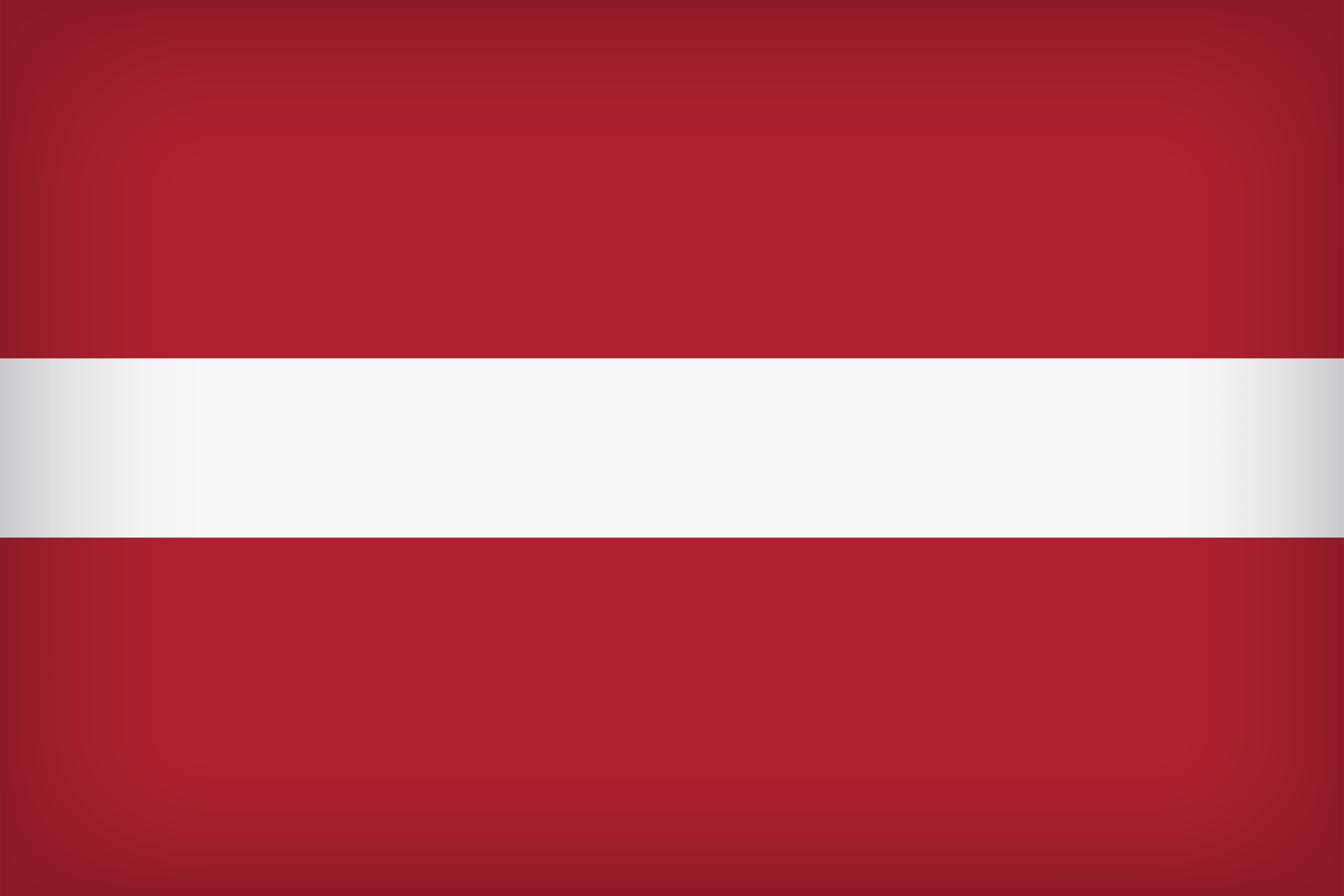 Valsts noteikumi
DZĪVNIEKU BARĪBAS APRITES LIKUMS 1
● Nacionālās prasības  attiecībā uz ārstniecisko dzīvnieku barību noteiktas Dzīvnieku barības aprites likumā*

ārstniecisko barību ražo, laiž tirgū un lieto saskaņā ar Eiropas Parlamenta un Padomes regulu (ES) 2019/4 par ārstnieciskās barības izgatavošanu, laišanu tirgū un lietošanu 

oficiālo kontroli veic Pārtikas un veterinārais dienests, kas ir kompetentā iestāde   saskaņā ar regulas 2017/625 4. panta 1. punktu


https://likumi.lv/ta/id/183720-dzivnieku-baribas-aprites-likums
DZĪVNIEKU BARĪBAS APRITES LIKUMS 2
Darbības ar ārstniecisko barību, kas ietver ražošanu un izplatīšanu, var veikt vienīgi Pārtikas un veterinārā dienesta atzīts uzņēmums

Veterinārās zāles, kas paredzētas ārstnieciskās barības ražošanai (ārstnieciskos premiksus) atļauts izplatīt tikai atzītam uzņēmumam atbilstoši veterināro zāļu apriti reglamentējošu normatīvo aktu prasībām

 Par pārkāpumiem ārstnieciskās barības apritē Pārtikas un veterinārais dienests piemēro administratīvo sodu
ĀRSTNIECISKĀS BARĪBAS VETERINĀRĀ RECEPTE
Ārstnieciskās barības veterināro recepti var izrakstīt vienīgi praktizējošs veterinārārsts

Ārstnieciskās barības veterinārās receptes saturs un uzglabāšanas prasības noteiktas regulas 2019/4 16. pantā un V. pielikumā
NEIZLIETOTAS ĀRSTNIECISKĀS BARĪBAS IZNĪCINĀŠANA
Nosacījumi noteikti Ministru kabineta 2024. gada 9. janvāra noteikumos Nr. 24 «Neizlietotas vai nederīgas dzīvnieku ārstnieciskās barības un starpproduktu savākšanas, izmešanas un iznīcināšanas kārtība»*
neizlietotas/nederīgas ārstnieciskās barības un starpproduktu savākšanas vietai nevar piekļūt dzīvnieki un nepiederošas personas
savāc slēgtā iepakojumā vai tvertnē, glabā norobežotā vietā vai atsevišķa  telpā atsevišķi no citas barības attiecīgi  marķē
aizliegts izmest sadzīves atkritumos vai vidē, jānodod iznīcināšanai bīstamo atkritumu apsaimniekotājam
nodoto neizlietoto/nederīgo ārstniecisko barību uzskaita, uzskaites žurnālā norādot nodošanas datumu, daudzumu un uzņēmumu, kam ir nodoti iznīcināšanai
 uzskaites žurnālu uzglabā trīs gadus un pēc pieprasījuma uzrāda Pārtikas un veterinārajam dienestam
uzglabā atkritumu apsaimniekotāja nodošanas un pieņemšanas aktu/līdzvērtīgu dokumentu
*https://likumi.lv/ta/id/349004-neizlietotas-vai-nederigas-dzivnieku-arstnieciskas-baribas-un-starpproduktu-savaksanas-izmesanas-un-iznicinasanas-kartiba
PERORĀLAI IEVADĪŠANAI PAREDZĒTU VETERINĀRO ZĀĻU IEJAUKŠANA BARĪBĀ
KOMISIJAS 2024. gada 7. februāra DELEĢĒTĀ REGULA (ES) 2024/1159, ar ko Eiropas Parlamenta un Padomes Regulu (ES) 2019/6 papildina, nosakot noteikumus par piemērotiem pasākumiem, kas nodrošina, ka iedarbīgi un droši tiek lietotas veterinārās zāles, par kurām piešķirta atļauja un kuras izrakstītas perorālai ievadīšanai veidos, kas nav ievadīšana ar ārstniecisko barību, un kuras produktīvajiem dzīvniekiem ievada dzīvnieku turētājs*
tikai praktizējošs veterinārārsts izraksta veterinārās zāles perorālai ievadīšanai
praktizējošs veterinārārsts, kas izrakstījis zāles,  apmāca/instruē dzīvnieku īpašnieku vai tā pilnvarotu personu par pareizu zāļu iejaukšanu barībā un ievadīšanu dzīvniek
Tiek izstrādātas «Labas prakses vadlīnijas perorālai lietošanai paredzētu veterināro zāļu manuālai iejaukšanai barībā» , kas būtus palīginstruments gan dzīvnieku īpašniekiem (turētājiem), gan praktizējošiem veterinārārstiem
*https://eur-lex.europa.eu/legal-content/LV/TXT/HTML/?uri=OJ:L_202401159&qid=1731566127656
PERORĀLAI IEVADĪŠANAI PAREDZĒTU VETERINĀRO ZĀĻU IEJAUKŠANA BARĪBĀ – RECEPTES IZRAKSTĪŠANA
Veterinārās receptes izrakstīšana 
tikai pēc dzīvnieka klīniskas izmeklēšanas vai citādi novērtējot dzīvnieka veselības stāvokli
veterinārārsts spēj pamatot antimikrobiālo zāļu receptes izrakstīšanu, īpaši, profilaksei un metafilaksei
metafilaksei paredzētām antimikrobiālām zālēm veterinārārsts recepti izraksta tikai pēc diagnozes noteikšanas

Antimikrobiālo zāļu lietošana
antimikrobiālās zāles neizmanto regulāri (rutīna), neatsver sliktu higiēnu, nekompensē sliktu saimniecības pārvaldību
antimikrobiālās zāles  metafilaksei lieto tikai  pēc riska izvērtējuma
antimikrobiālās zāles profilaksei lieto tikai izņēmuma gadījumos atsevišķam dzīvniekam vai ierobežotam skaitam dzīvnieku, ja ir augsts saslimšanas risks
Paldies!